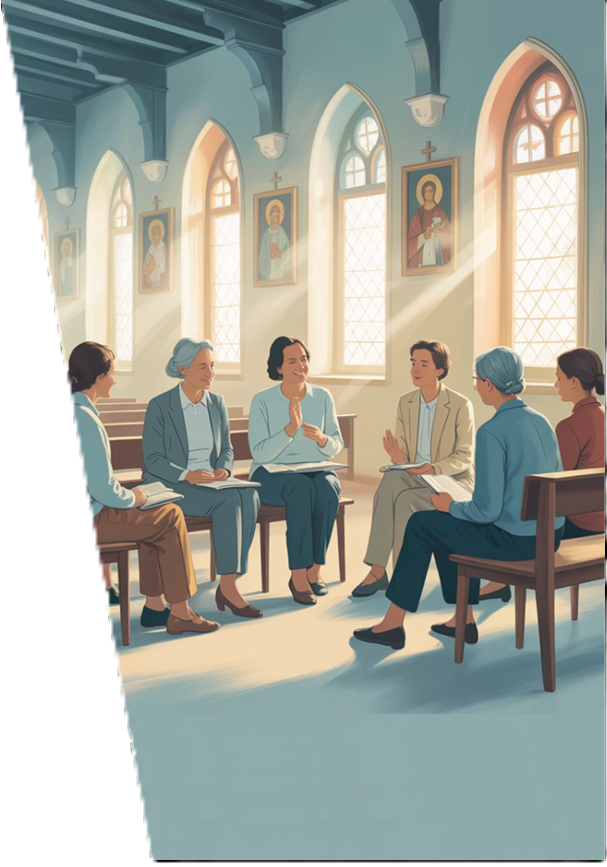 Diplomado de Pastoral Familia:
Formando Agentes Especializados
La Dimensión de Pastoral Familiar y Vida presenta este diplomado diseñado para formar y capacitar a los agentes de pastoral familiar, permitiéndoles realizar un apostolado intenso y vigoroso con las familias de la Arquidiócesis. Este programa responde al Plan Diocesano de Pastoral que marca a la familia como prioridad, reconociendo la necesidad de apóstoles formados para el trabajo pastoral en las parroquias.
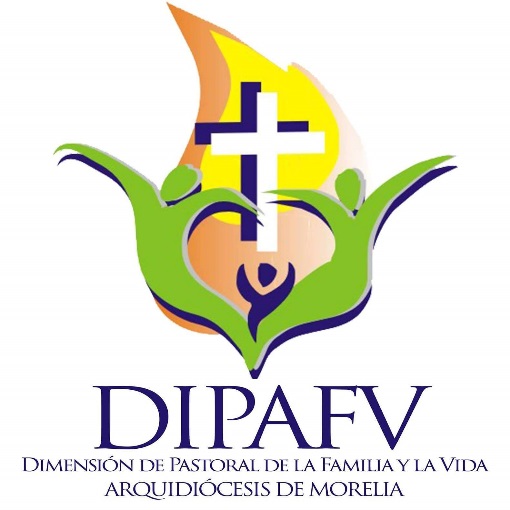 Taller de pastoral familiar
by Francisco Soltero y Martha Plaza
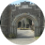 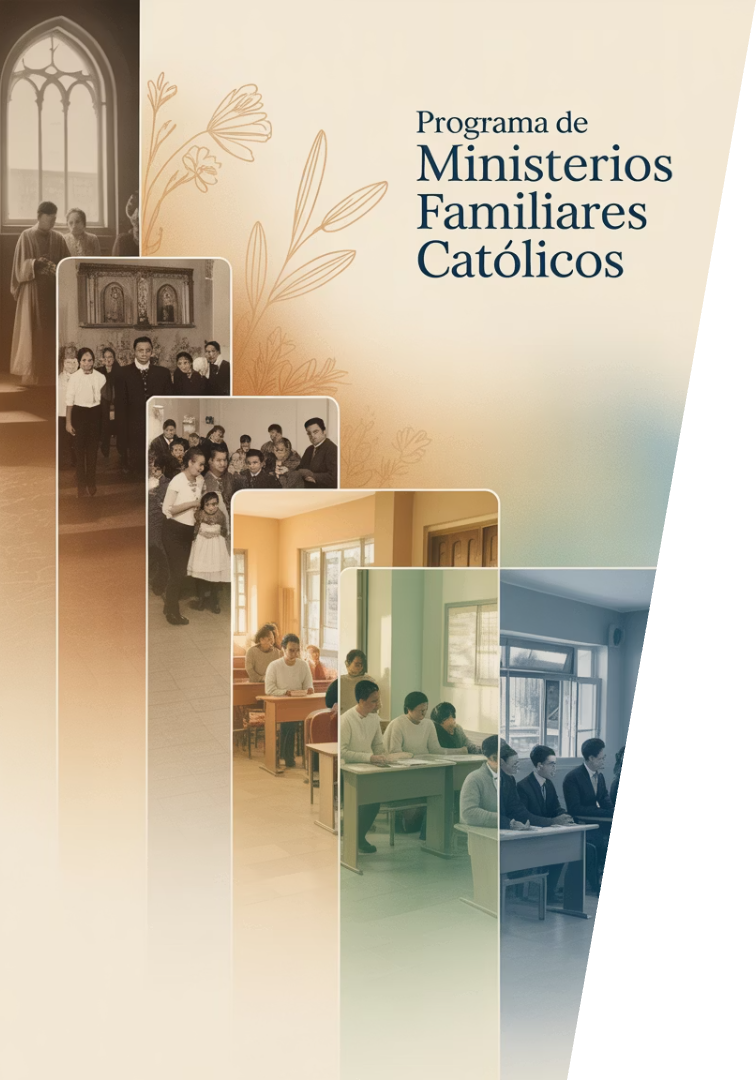 Breve Historia del Diplomado
1
2008-2010
Mons. Víctor Alejandro Aguilar L. implementa el Diplomado de Pastoral Familiar atendiendo las prioridades del PDP, donde se marca "a La familia como prioridad".
2
Agosto 2010
Se imparte el primer curso del Diplomado de Pastoral Familiar, con el objetivo de preparar a los agentes de pastoral.
3
Responsable Inicial
El Pbro. Benjamín Osornio Morales fue designado como el primer responsable del programa de formación.
El diplomado surgió como respuesta a la necesidad de atención especializada que requieren las familias en nuestros tiempos. Las circunstancias actuales demandan estructuras específicamente creadas para su atención y agentes especializados que puedan dar respuestas eficaces a sus necesidades.
La Familia como Institución Divina
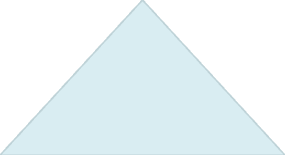 Iglesias Domésticas
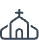 Pequeñas pero eficaces comunidades de fe
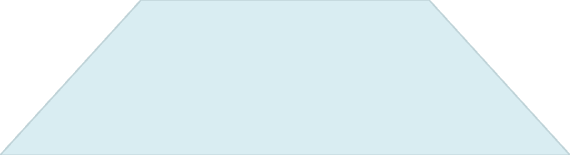 Santuarios de Vida
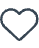 Espacios de protección y desarrollo humano
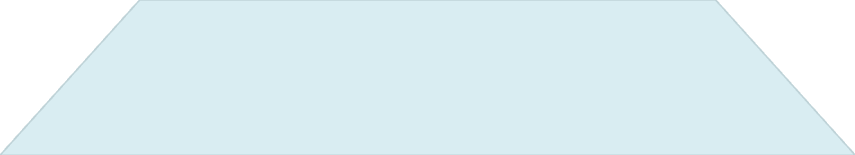 Cimientos de la Sociedad
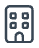 Base fundamental del orden social
La familia, como institución querida por Dios, necesita y reclama de modo muy especial en nuestro tiempo una atención especializada. Por eso enfocamos nuestra atención en la Pastoral Familiar, reconociendo que no es suficiente atender a las familias de manera general.
El objetivo es hacer de las familias verdaderas "Escuelas de valores humanos y cristianos", auténticos "Santuarios de Vida", pequeñas pero eficaces "Iglesias domésticas" y sólidos "Cimientos de la sociedad", cumpliendo así con el plan divino para esta institución fundamental.
Responsabilidad Compartida
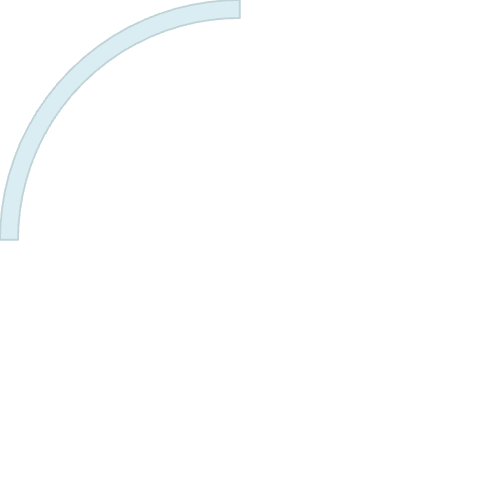 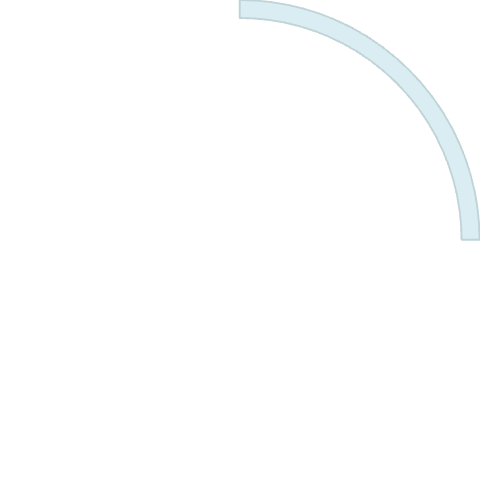 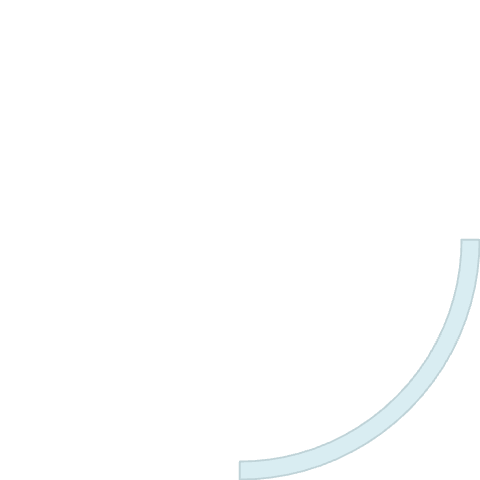 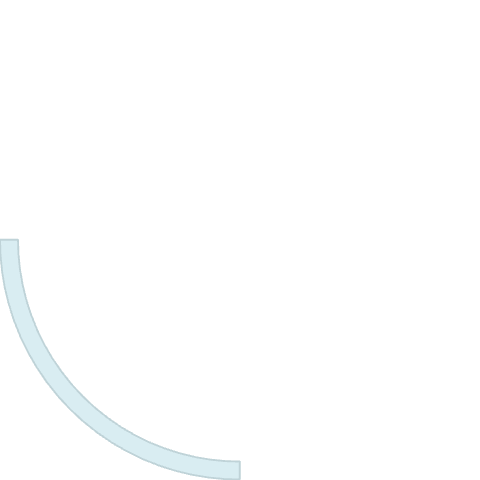 Miembros de la Familia
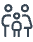 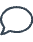 Ministerio Ordenado
Principales responsables de su propio desarrollo
Guía espiritual y sacramental
Comunidad Parroquial
Laicos Comprometidos
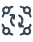 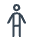 Espacio de acogida y formación
Agentes de pastoral especializada
Ya sabemos que los principales responsables de las familias somos precisamente quienes las conformamos, pero, además, estamos llamados a atenderlas todos los que por vocación humana cristiana y con conciencia de ella y de las necesidades de las familias, queremos hacer presente el REINO DE DIOS en nuestro mundo.
La atención Pastoral de las Familias es una vocación, un llamado que Dios nos hace y que debemos encarar con entereza y convicción para su bienestar, haciendo presente el Reino de Dios al estilo de los auténticos discípulos y misioneros de Jesucristo.
El Papel de los Laicos en la Iglesia
Evangelización
Participación Esencial
El quehacer concreto de los laicos es la evangelización en todos los ámbitos
Vocación Específica
La participación de los laicos es fundamental, no como una concesión sino como un derecho y deber
Reconocimiento del Concilio Vaticano II
Cada bautizado tiene una vocación propia desde la cual puede y debe actuar
Puso de manifiesto que todos los bautizados tenemos un lugar muy importante en la Iglesia
Durante mucho tiempo se pensó que la iglesia estaba conformada solo por los jerarcas, es decir, por aquellos que han recibido el ministerio ordenado. Sin embargo, el Concilio Vaticano II ha clarificado que todos los bautizados tenemos un lugar muy importante en este menester.
En la vida de la iglesia es esencial la participación de los laicos y no como una concesión. El espacio donde se concretiza de manera evidente es en la parroquia, donde el actuar de cada bautizado se hace evidente e importante y se echa de menos cuando está ausente.
Movimientos Eclesiales y su Función
Motivación
Animación
Acercamiento
Se encargan de motivar a quienes se encuentran desmotivados en su vida de fe, renovando su entusiasmo por participar en la comunidad eclesial.
Animan a los que están desanimados, ofreciendo esperanza y acompañamiento en momentos de dificultad espiritual o personal.
Trabajan para acercar a los que se encuentran alejados de la vida de la iglesia, tendiendo puentes de reconciliación y bienvenida.
Todos somos conscientes de la existencia de los movimientos eclesiales y su importante papel en la vida de la Iglesia. Estos movimientos cumplen funciones esenciales para mantener viva la fe y el compromiso de los fieles.
A través de diferentes carismas y metodologías, los movimientos eclesiales complementan la labor parroquial, llegando a personas y situaciones que requieren atenciones específicas. Su dinamismo y especialización los convierte en instrumentos valiosos para la evangelización de las familias.
Formación Continua para Agentes
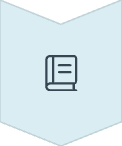 Programas Nacionales
Formación ofrecida por la Comisión Episcopal de Pastoral Familiar a nivel nacional
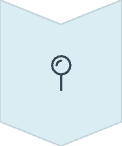 Programas Regionales
Capacitación adaptada a las necesidades específicas de cada región
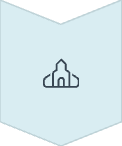 Programas Diocesanos
Formación específica ofrecida por la Diócesis para sus agentes
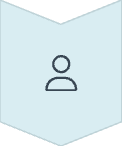 Multiplicación de Agentes
Formación de nuevos agentes comprometidos con la Pastoral Familiar
La parroquia debe tener en cuenta especialmente los programas de formación que ofrece la Comisión Episcopal de Pastoral Familiar, a nivel nacional y regional, así como lo que se ofrece en la misma Diócesis. El objetivo es que cada día sean más los agentes comprometidos y multiplicadores de esta Pastoral Familiar.
Como señala el documento DNPF 534, es fundamental contar con una formación sólida y actualizada, pues "¡Nadie puede dar lo que no tiene!" La capacitación continua garantiza que los agentes puedan responder adecuadamente a los desafíos cambiantes que enfrentan las familias.
Objetivos del Diplomado
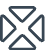 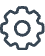 Formación Especializada
Capacitación Práctica
Proporcionar conocimientos teológicos, pastorales y prácticos para la atención de las familias en sus diversas realidades y necesidades.
Dotar a los agentes de herramientas metodológicas para desarrollar programas efectivos de pastoral familiar en sus comunidades.
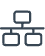 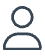 Creación de Redes
Apostolado Vigoroso
Fomentar la colaboración entre agentes de pastoral familiar para compartir experiencias y recursos en beneficio de las familias.
Preparar a los participantes para realizar un apostolado intenso y efectivo con las familias de la Arquidiócesis.
La Dimensión de Pastoral Familiar y Vida ha diseñado este Diplomado buscando formar y capacitar a los agentes de pastoral familiar para que realicen un apostolado intenso y vigoroso con las familias de la Arquidiócesis.
El programa responde a la necesidad de contar con personas preparadas que puedan enfrentar los retos actuales que viven las familias, ofreciendo respuestas desde la fe y la doctrina de la Iglesia, pero con metodologías actualizadas y efectivas.
Justificación del Diplomado
Prioridad en el Plan Diocesano
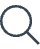 La familia como eje central pastoral
Necesidad de Apóstoles Formados
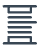 Agentes capacitados para el trabajo parroquial
Respuesta Pastoral Efectiva
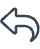 Atención especializada a las realidades familiares
El Diplomado de Pastoral Familiar se justifica respondiendo al Plan Diocesano de Pastoral, que marca como prioridad la familia y teniendo en cuenta la gran necesidad de apóstoles formados para el trabajo pastoral en las parroquias.
Las circunstancias actuales que rodean a las familias exigen una atención especializada, con estructuras específicamente creadas para su atención y agentes comprometidos que puedan dar respuestas eficaces a sus necesidades. Este diplomado busca satisfacer esa demanda, preparando a quienes serán responsables de acompañar a las familias en su camino de fe.
Destinatarios del Diplomado
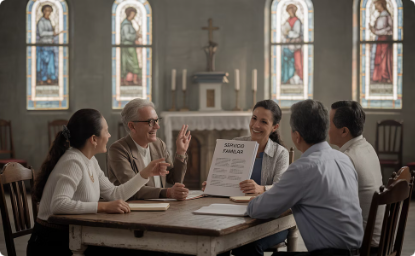 Coordinadores de Equipos
El diplomado está dirigido a todos los coordinadores de equipos parroquiales, movimientos y de foranía, así como responsables de pastoral familiar que buscan profundizar sus conocimientos y mejorar su servicio.
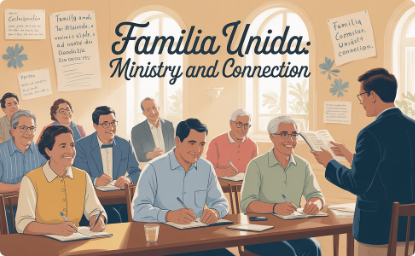 Interesados en Formarse
También está abierto a todas aquellas personas interesadas en formarse como agentes de pastoral familiar, que desean adquirir las herramientas necesarias para este importante servicio a la comunidad.
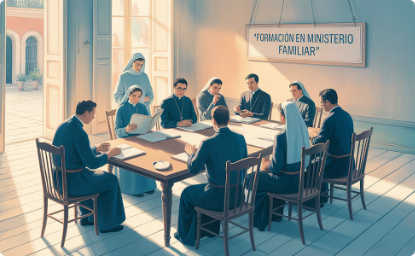 Sacerdotes y Religiosos
Sacerdotes, religiosos, religiosas y agentes de pastoral interesados en la familia también son bienvenidos a participar en este programa de formación especializada para enriquecer su ministerio.
El Diplomado de Pastoral Familiar está diseñado para ser accesible a todos aquellos que sienten el llamado a servir a las familias desde una perspectiva pastoral. La diversidad de participantes enriquece la experiencia formativa y permite crear redes de colaboración que fortalecen la pastoral familiar en toda la Arquidiócesis.
Conformación del diplomado
60 horas repartidas en tres veranos durante los primeros cuatro sábados del mes de agosto, las sesiones serán sabatinas de las 8:30 a las 14:30 horas.
Sede:
Rectoría de La Visitación
Luis G. Banuet # 257,
Col. Cuahutémoc,
Morelia, Michoacan
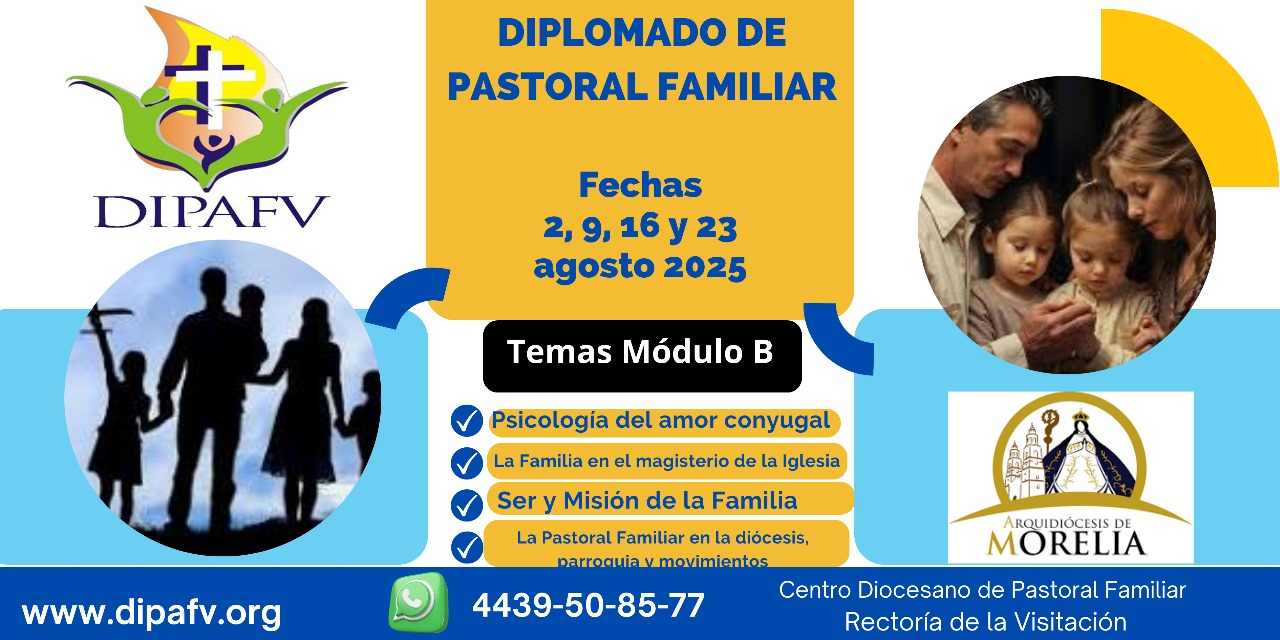